TỰ NHIÊN XÃ HỘI LỚP 3

KIỂM TRA BÀI CŨ
HOẠT ĐỘNG NÔNG NGHIỆP
Đọc ghi nhớ
Bài mới
Hoạt động công nghiệp thương mại
Kể cho nhau nghe trong nhóm 2 về các hoạt động công nghiệp ở tỉnh Hà Tĩnh mà em biết.
Hoạt động 1
Khai thác Ti tan, Khu công nghiệp Cảng Vũng Áng, Nhà máy băm dăm, Nhà máy Ve dan, Nhà máy nhiệt điện,
Nhà máy băm dăm
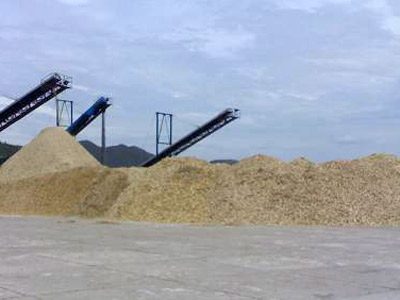 Hoạt động 2
Quan sát tranh SGK/60
Nêu tên các hoạt động
Các hoạt động đó mang lại lợi ích gì ?
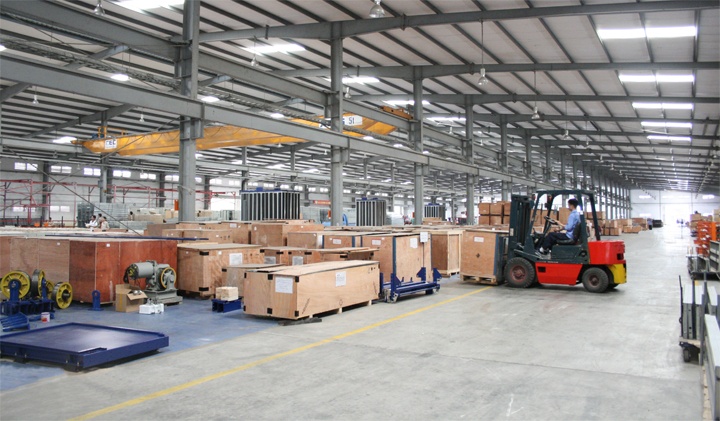 Nhà máy sản xuất thang cuốn
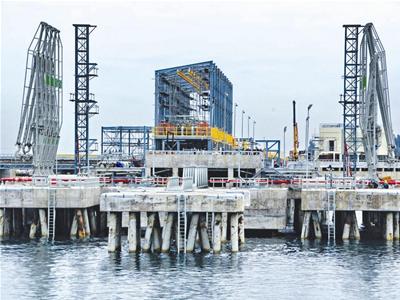 Nhà máy lọc dầu Dung Quất
Cung cấp chất đốt, nhiên liệu để chạy máy
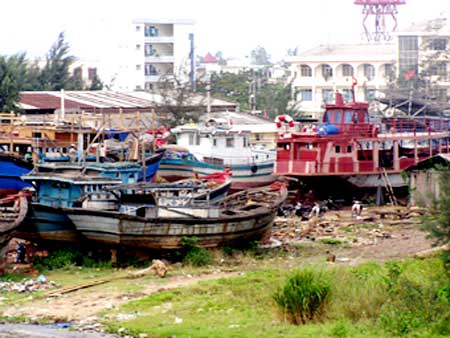 Xí nghiệp đóng tàu
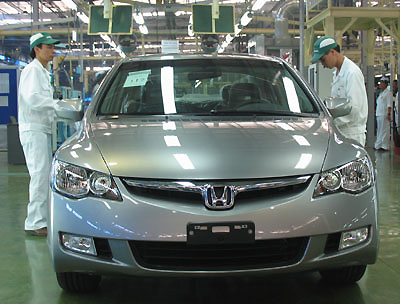 Xí nghiệp lắp ráp ô tô
Cung cấp ô tô để chạy, vận chuyển.
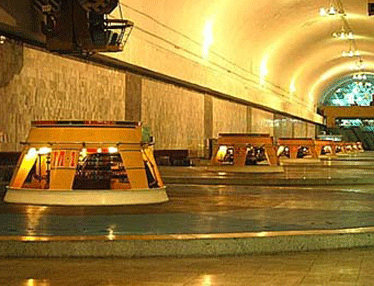 Nhà máy thuỷ điện Hoà Bình
Cung cấp điện để thắp sáng.
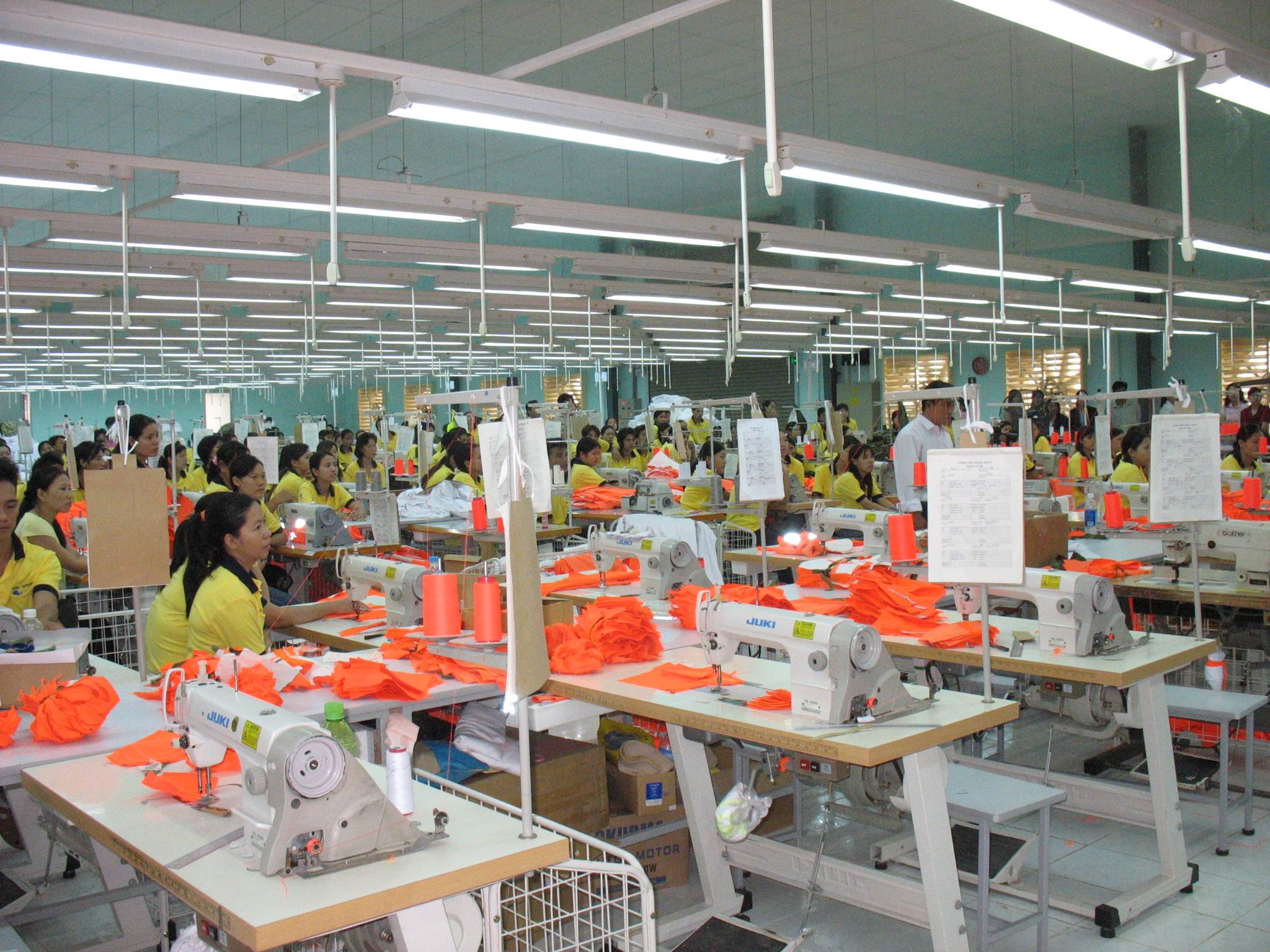 Xí nghiệp may xuất khẩu
Sản xuất ra quần áo, vải, giày dép để dùng
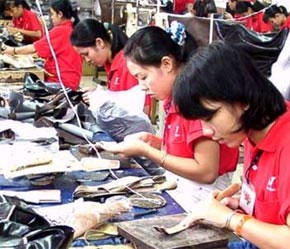 Xí nghiệp giày da
Hoạt động 2
Các hoạt động như khai thác khoáng sản, luyện thép, dệt, may, … được gọi là hoạt động
công nghiệp .
gì ?
Hoạt động công nghiệp cung cấp đồ dùng để phục vụ đời sống con người và để phục vụ những ngành sản xuất khác…
Hoạt động 3
Thảo luận nhóm 4
Quan sát tranh SGK/61
Nêu tên các hoạt động
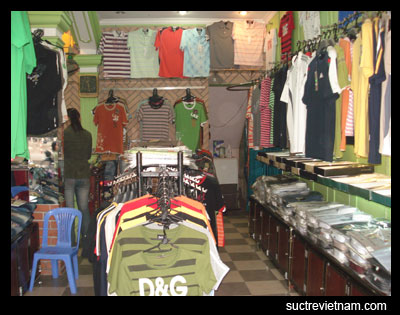 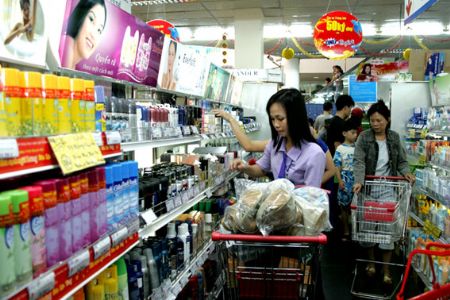 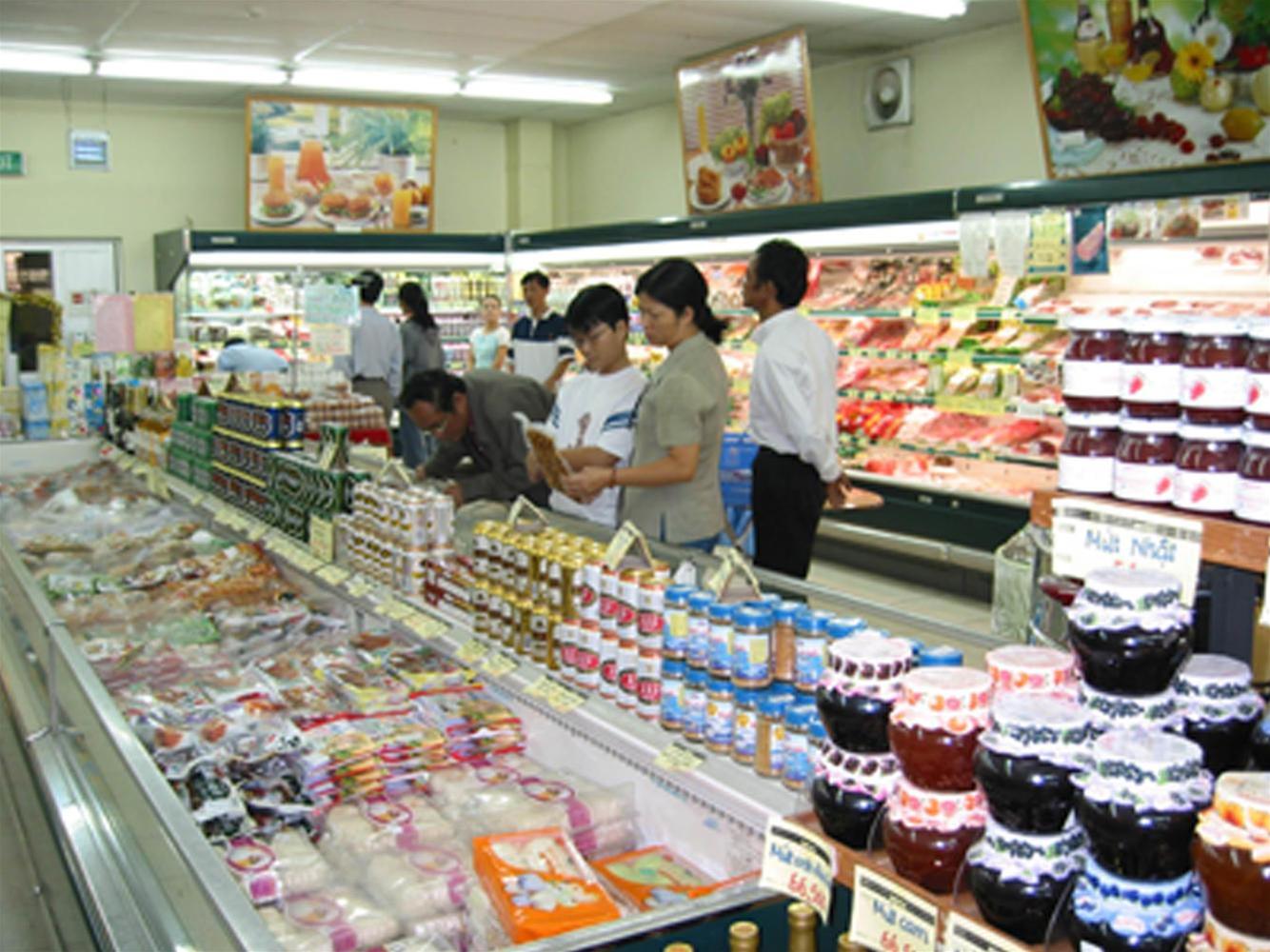 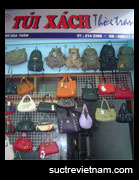 Hoạt động 3
Kể tên một số hàng hoá bán ở chợ, siêu thị, cửa hàng mà em biết.
Hoạt động 3
Em biết tên chợ, cửa hàng, siêu thị nào ở tỉnh ta ?
Hoạt động 3
Các hoạt động trao đổi mua bán gọi là hoạt động
gì ?
hoạt động thương mại
Trò chơi Bán hàng
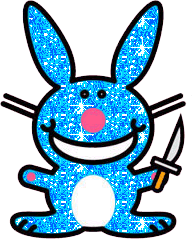 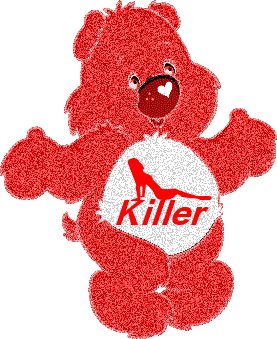 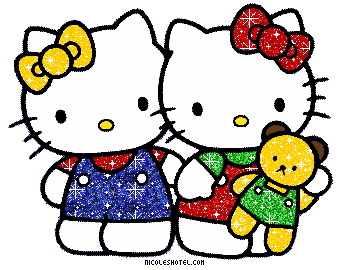 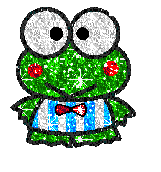 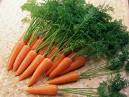 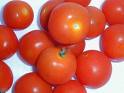 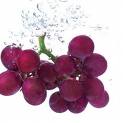 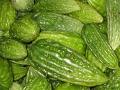 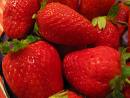 Bài học
- Các hoạt động như khai thác khoáng sản, luyện thép, dệt may,…được gọi là hoạt động công nghiệp .
- Các hoạt động mua bán được gọi là hoạt động thương mại .
DẶN DÒ
Học thuộc phần bài học SGK/61
Chuẩn bị  : 
Làng quê và đô thị